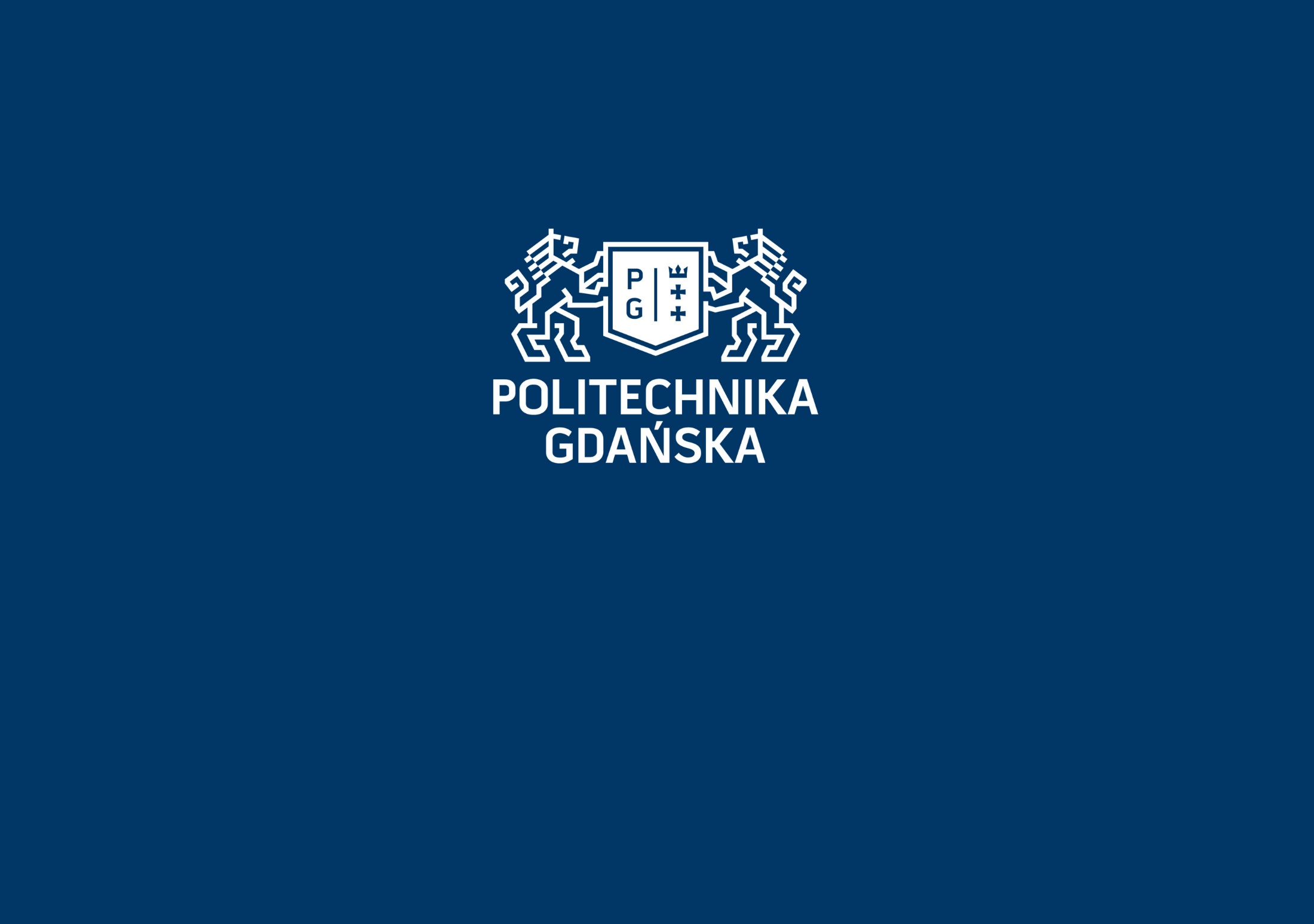 Modelowanie i identyfikacja
Materiał wykładowy: 6 – Technologie modelowania analitycznego – modele „czarna skrzynka” – identyfikacja rekursywna

Kierunek: Automatyka i robotyka -  studia stacjonarne 2 stopnia
Przedmiot:  kierunkowy
Kazimierz Duzinkiewicz, dr hab. inż., prof. nadzw. PG
Data rozpoczęcia  prezentacji materiału: 2019.05.08
Metoda najmniejszych kwadratów- estymacja sekwencyjna
Dotychczas rozważaliśmy estymację w sytuacji: wszystkie możliwe pomiary-obserwacje dostępne jednocześnie
Teraz rozważymy estymację w sytuacji: pomiary pojawiają się kolejno, paczkami, co jakiś czas i jest pożądane określać nowe wartości estymowane parametrów w oparciu wszystkie dotychczasowe pomiary, włączając bieżące
Rozpocznijmy od sytuacji: dwie paczki pomiarów, uprzednia oznaczona indeksem 1 i bieżąca oznaczona indeksem 2
(1)
Przyjmiemy założenie:
Estymata
wartości nieznanych parametrów wyznaczona w oparciu o pierwszą paczkę pomiarów
- wektor1 (pierwsza paczka)  wartości mierzonych y
m1
- wektor2 (druga paczka)  wartości mierzonych y
m2
Równania obserwacji:
lub
(2)
Teraz rozważmy estymację wartości nieznanych parametrów w oparciu o obie połączone paczki pomiarów-obserwacji
Równania obserwacji:
lub
gdzie
Założymy, że łączna macierz wag pomiarów jest blokowo-diagonalna
Optymalne wartości estymowane nieznanych parametrów w oparciu o dwie kolejne paczki pomiarów:
(3)
Ponieważ W jest blokowo-diagonalna
(4)
Możnaby kontynuować:
Ale .......
Zasadnicza cecha estymacji sekwencyjnej powinna być: zorganizować tak proces estymacji, aby wykorzystać poprzednie estymaty i poprzednie wyniki obliczeń
Zdefiniujmy tzw. macierze informacyjne
(4)
(5)
zakładając istnienie
oraz
, mamy zatem zależność
Z definicji:


(6)
Korzystając z
optymalne wartości estymowane po pierwszej serii pomiarów
i po drugiej serii pomiarów
zapiszemy
(7)
(8)
Zależność (7)
pozwala napisać (lewostronne mnożenie przez        )
A zależność (6)
pozwala napisać (po przeniesieniach między stronami)
otrzymując
Ostatnią zależność  podstawiamy do
Otrzymaną zależność
podstawiamy do (8)
otrzymując
Otrzymaliśmy sekwencyjny mechanizm otrzymywania uaktualnionej estymaty       w oparciu o poprzednią estymatę     i pewne dodatkowe obliczenia związane z pozyskaniem nowych pomiarów
Ostatecznie możemy napisać
(9)
(10)
Otrzymany  wynik nietrudno uogólnić na przypadek wykorzystania k-tej estymaty dla otrzymania k+1 estymaty po uzyskaniu k+1 zestawu pomiarów
(11)
gdzie
(12)
(13)
K – macierz wzmocnień Kalmana
Predykcja wartości y z wykorzystaniem wartości estymowanych nieznanych parametrów wyznaczonych w oparciu o poprzednie k serii pomiarów i aktualną macierz obserwacji z k+1 serii pomiarów
Wartości y zmierzone w k+1 serii pomiarów
Optymalne wartości estymowane nieznanych parametrów wyznaczone w oparciu o poprzednie k serii pomiarów
Podany wynik (11) – (13) stanowi najważniejszy rezultat sekwencyjnej teorii estymacji !!!
Równanie (11) modyfikuje poprzednią, najlepszą estymatę przez korekcję wykorzystującą informację zawartą w k+1 zestawie pomiarów. Równanie to nazywa się równaniem aktualizacji Kalman’a obliczania poprawionej estymaty
Równanie (12) jest wzmocnieniem członu korekcyjnego nazywanym macierzą wzmocnień Kalman’a
Równanie (11)
Liniowy (niestacjonarny) dyskretny system dynamiczny
Znane narzędzia analizy liniowych systemów dyskretnych mogą być zastosowane do badania stabilności, odpowiedzi czasowych itp..
Macierz P jest nazywana macierzą informacyjną, a sposób obliczania P-1 podany wzorem (13)
rekurencją macierzy informacyjnej
Podany w ten sposób przepis obliczania Pk+1 wymaga obliczania odwrotności prawej strony równania  (13) – brak przewagi nad obliczaniem kolejnych estymat w ujęciu jednorazowym (3), gdzie
- w dalszym ciągu potrzeba odwracać macierz nxn
Pożądana metoda pozwalająca obliczać Pk+1 wykorzystująca fakt posiadania wcześniej obliczonej macierz Pk
Kiedy liczba nowych pomiarów mk+1 jest mała w porównaniu do liczby nieznanych parametrów n, aktualizacja Pk+1 może być efektywnie obliczona wykorzystując  lemat odwracania macierzy Sherman’a – Morrison’a – Woodbury’ego
Lemat Sherman’a – Morrison’a – Woodbury’ego
Jeżeli
gdzie
to, jeżeli istnieją odpowiednie macierze odwrotne
Jeżeli podstawimy
to, rekurencja macierzy informacyjnej przyjmie postać
(14)
! odwracanie macierzy o rzędzie mniejszym od n!
Równanie aktualizacji estymat (11)
też może być przedstawiane w wielu alternatywnych formach
Jedno z częściej stosowanych podejść – podstawienie (14)
do równania macierzy wzmocnień Kalman’a (12)
Otrzymamy:
„Wyłączając” przed nawias
Doszliśmy do formy  równania rekurencyjnego nazywanej kowariancyjną
Kowariancyjna forma  równania rekurencyjnego (11)
(15)
gdzie
(16)
(17)
Równanie (17) otrzymujemy z (14)
Porównanie:
gdzie
gdzie
2. wykorzystanie pierwszego pakietu danych i przeprowadzenie estymacji jednokrotnej dla określenia        oraz
Kowariancyjna forma równania estymacji sekwencyjnej metodą najmniejszych kwadratów jest najczęściej używaną ze względu na efektywność obliczeniową
Realizacja obliczeń estymacji sekwencyjnej
Trzy możliwości rozpoczęcia obliczeń:
oraz macierzy
1. posiadanie estymaty a priori
Warunek
(18)
Następnie estymacja sekwencyjna może być kontynuowana dla k ≥ q
3. Można rozpocząć też obliczenia, jeżeli warunek (18) nie jest spełniony (mała liczba pomiarów) dla k=1,2,...q-1 stosując
(19)
(20)
gdzie, α  jest bardzo „dużą” liczbą a β jest wektorem bardzo „małych” liczb
Przykład 1:
System
Dyskretna aproksymacja systemu z przedziałem dyskretyzacji Δt
gdzie:
Dla tego systemu wykonaliśmy estymację jednokrotną
Przeprowadzimy dla tego systemu estymację sekwencyjną metodą najmniejszych kwadratów z jednym pomiarem       jednorazowo
Wynik tej estymacji
Przypomnienie: Symulacja błędu pomiaru: generator szumu gaussowskiego o zerowej wartości średniej i odchyleniu standardowym σ = 0.08
Przyjmiemy
Początkowe:
Estymaty:
Elementy diagonalne macierzy P
Dziękuję
 – koniec materiału prezentowanego podczas wykładu
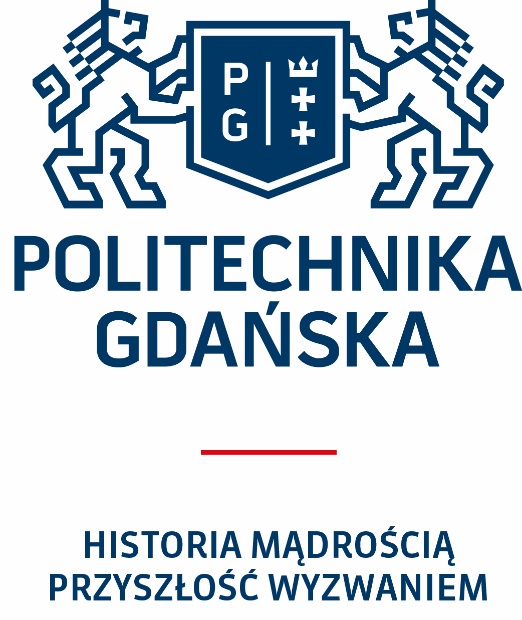